Ilihaqtitiniq Nuliqinikkut Aaniaqtailiniq – Ilihaiyinun
Piyauhimayuq hapkunanga Nunallaani Aaniaqtailiniqmut Havaktinga (CHR) Nuliqinikkut Aaniaqtailinikkut Ilihaidjutit Tattiarnaqhilirvia 2016
Qagitauyakkut sexualhealth@gov.nu.ca ikayuqvikhat ihagiagikpat
Iluaniitut
Nuliqinikkut Aaniaqtailinikkut Nunavunmi
Hunauva nuliqinikkut aaniaqtailiniq?
Huuq uqautigiyaghagivigu nuliqqiniq aaniaqtalinikkut?
Nuliqinikkut ukpigiyauyut
Ukiungitigut ihuaqtumik nuliaqnikkut aaniaqtailinikkut ilihaidjutit
Nakuutqiamik qanuq ilihaijutikhanik nuliaqnikkut aaniaqtailinikkut
Atugahat uvalu ikayuutikhat ilihaqtitinikkut nuliaqnikkut aaniaqtailinikkut
Nuliaqnikkut Aaaniaqtailinikkut Ilihaidjutit Tikinahuagutaa
Ikayuutikhaq Nunavunmiunun piqagiangini ilihimanikkut, ayuinnikkut hapiqhimaitumik piyaangini mighaagun inmi nuliaqnikkut aaniaqtailinikkut.
Hunamik CHRtkut ilihagumavat?
Qanuq ilihainiaqqat
Qanuq akhuuqhainiaqqat inungnun uqautigilugu inmi inuuqatitik uvalu angayuqaat uqautigilugu nutaqqamingnun
Qanuq ilihaqtitiniaqqat ihuaqtumik
Hunat inuit ihagiagiyait ilihamalugit aalakiit ukiungit
Hunat ikayuqvikhat piinagiaqaqat – ihuaqtut inulgamiqnun, pitquhikkut ihuaqtunik
Inuit ukpigiyait mighaagun nuliaqnikkut aaniaqtailinikkut
Hunat CHRtkut ihumaluutigiyait mighaagun ilihaqtitinikkut nuliaqnikkut aaniaqtailinikkut?
Inuit (angayuqaat, atanguyat ilihaqvikni, Iningnikhat, nunallaat) ihuiguhuutait uqaqtauyumun ilihaqtititinikkut
Kiuhimangitutik apiqhuutinik ayuittiaqnikkut
Tunihihimaitumik kangiqhidjutinik tapkua inuit ihagiagiyainik
Inuit apiguiyut apiqhuutinik ilihimangitangnik kiudjutikhainik
Ilauqatigiigutait qitqani ihumaakkut aaniaqtailinikkut uvalu nuliaqnikkut aaniaqtailinikkut
Qanuq aulagutilugu uqaqatigiikniq
Uqaqhuni ““oochook” uvalu “ooshook”(uhuk uvalu uttuk inuktitut)
Iluaniitut SHR Nunavunmi
Qablunaaqaliqniqmun uvalu ingilaanit ayuqhautauyut –hulaqqutit angayqaanun, taangaqtuqnikkut, inuuqatigiiknikkut, nuliqinikkut ihuinaaqhutik, nutaqqanun nuliaqnikkut ihuinaagutit, ayungnautit, qayangnaqtumik nuliqinikkut idjuhiit.
Qanugiliugutikhat hapkua SHRtkut – iglutigut, niqikkut, qayangnautikkut, ilihaqnikkut, ilinganikkut, aaniaqtailinikkut kigaqtuutit, qanuginiitigut.
Nuliaqnikkut aaniaqtailinikkut ilihaiyit Nunavunmi ilihimayukhat hapkuninga ayuqhautinik uvalu inmi hulaqutimingni haffumunga nuliaqnikkut aaniaqtailinikkut Nunavunmiunun.
[Speaker Notes: Healey, 2014. Inuit family understandings of sexual health and relationships in Nunavut. http://journal.cpha.ca/index.php/cjph/article/view/4189

WHO, 2010. Social determinants of sexual and reproductive health: Informing future research and programme implementation. http://www.who.int/reproductivehealth/publications/social_science/9789241599528/en/]
Nunavunmi Nuliaqnikkut Aaniaqtailinikkut Kihiqtitautit
Nunavunmi Maliqayakhait LQAS Naunaiyautit 2016mi
Nunavunmi Nuliaqnikkut Aaniaqtailinikkut Kihiqtitautit
Inuit Inuuhirinikkut Ihivriudjutikhangit 2007-2008mi
Nunavunmi Nuliaqnikkut Aaniaqtailinikkut Kihiqtitautit
Nunaut Kavamanga Inugiakniit Inuuhitigut kangiqhidjutit Naunaiyautaa 2015
Nunavunmi Nuliaqnikkut Aaniaqtailinikkut Kihiqtitautit
Tamavyait inuit ikayuqtaat aaniaqtailinikkut nuliqinikkut ilihaqtitiniq! 
Anigaitqiat 8/10 mamait uvalu 9/10 iningnigit
22/25 nunallaat piqaqtut uhup puunginik puuqtaqviqaqtut nunallaamingni!
15/25 piqaqtut amigaitqiamik attauhiqmin uhup puunginik puuqtaqviqaqtut (Sanikiluaq uvalu igloolik piqaqtut siksinik uvau Qamaniittuaq piqaqtuq iinik!)
Nunavunmi Maliqayakhait LQAS Nunaiyautit 2016mi, Nuliaqnikkut Aaniaqtailinikkut Ilihaidjutit Naunaitkutit
Hunauvat angiyumik akhuuqnatqiyauyut nuliaqnikkut aaniaqtailinikkut Nunavunmi? CHRtkut uqaqtut:
Nuliaqniq maniiliuqnikkut, iglutigut, niqitigut, taangaqtigut, uvaluuniin aangayaaqnaqtunik
Angayuqaanguqnikkut
Piqaluanginikkut nulianikkut aaniaqtailinikkut ilihautinik
Paapanguqniq – angutit ilihimaluangitut nakuuyumik paapauyamingnik
STI – unaluaq syphilis aaniagut
Hingainiq – hapkuatluat inulgamiit uvalu upalungaiyaqhimangitut
Nutaqqanun nuliqinikkut ihuinaagutit
Amigaitunik piqatigiiknikkut
Nuliqinikkut ihuinaagutit – uhiqtiginiq, piumayaunginikkut kahagaqniq
Hunauva nuliqinikkut aaniaqtailiniq? CHRtkut uqaqtut:
Timip ilait
Mihingnautit
Ukpiguhukniq
Ilihimaniq
Ukpigiyait
Kimut ilvit piqapagiyaqaqqit
Ilihimalugu ilvit timit
Angayuqaanguqnikkut
Ilagiit upalungaiyaqtut/hingaiyailaitkutinik
Ilihaqniq
Tuhaqtitinikkut
Inmikuugutighanik/inuuhirmilu pittiaqnikkut
Ihumaliuqnikkut Piliuqniq
Inuunikkut hamunga huiqnikkut/aulayuq hamanga inuulihaaqnikkut
Pittiaqniq – inminun aalanunlu
Hunauva nuliqinikkut aaniaqtailiniq?
Ukpigiyait – hunat akhuuqnaqtut uvaptingnun
Uqaqatigiikniq – qanuq uqautikput aalanun
Inuuqatigiikniq
Timikkut Qanuginiit uvalu inuuhirmilu pittiaqnikkut – qanuq mihingnautivut uvaptingnun
Timikkut uvalu Iqaiyaqnikkut – timip ilangit
Nunliaqnikkut aaniaqtailiniq
Iqaiyaqnikkut Naunaiyautit – qanuritmangat
Nulliagiyainik aulamangangitnutlu, nuliaqniqmun, itquhiit
Ihumaliuqnikkut Piliuqniq
Naunaiyautit: Nuliaqniq
Ilihaidjutit tapkua inuit havaktaghait inuuniqmingnit pihimayut timit ilait (angutit, angnat) 
Nuiaqnikkut hulidjutit/ kuyakniq
Naunaiyautit: Nulqiqinikkut/Niliaqnikkut Aaniaqtailinikkut
Qanuq mihingnautivut uvaptinun (inuuhirmilu pittiaqnikkut)
Qanuq ihumayugut uvagut idjuhiqaqtukhauyugut angutitut uvaluuniin angnaqtut (qanuginiitigut naunaiyautit)
Kina piqpagiyaqqut (nuliqinikkut pidjutit)
Qanuq ihumayugut nighaagun nuliaqnikkut – ukpigiyavut, idjuhiqqut, piumayaqqut
Tamaini inuuhiqqattiaqniq – unainaungituq STI aaniagut uvalu upalungaiyaqhimaitumik hingainiq!
Aalani tainiqni...
Nuliaqniq hulidjut uvaluuniin timip ilaa
Nuliqiniq uvalu nuliaqnikkut aaniaqtailiniq pihimayut hapkununga inuuniq uvalu inuuhiqattiaqniq.
Ilihaqtitiyugut Nuliqinikkut ilihaidjutinik uvalu nuliaqnikkut aaniaqtailinikkut ilihaidjutinik!
Huuq uqautigiyakhagiliqigu mighaagun nuliqiniq nutaqqat nutagautilugit?
Taimaali nuliqiniq pidjutiqaqtuq ilituginiqmik, inuuqatigiikniq, mihingnautit uvalu inuuhirmilu pittiaqnikkut.
Uqautigiguptigu tuhaqtitiniq, inuuqatigiikniq, mihingnautit, uvalu inuuhirmilu pittiaqnikkut nukaqhiubluni, nutaqqat iliniaqtut qanuq idjuhiqaqlutik iningniqtun.
Ihumayat-mihingnautikkut-idjuhikkut-Naunaitkutit
Mihingnautit
Ihumayat
Idjuhiit
Ihumayat-mihingnautikkut-idjuhikkut-Naunaitkutit
Piniitunga uvalu tamaqyauyunga.
Kiali piqpagilimaitaanga. Piyukhaungitunga nakuuyumik piqatigiikniqmik.
Inuuniaqtunga imaa piqatigiiktamni, taimaalu aanigaluaqanga uvalu atungitlunga uhup puunganik, taimaali piyaghagigapku uvalu nakuutqiaq piniaqtaga.
Ihumayat-mihingnautikkut-idjuhikkut-Naunaitkutit
Agnutit hakugiktut. Hakugikniq pidjutaa qiahimaitumik, uvalu tautuktingitluni hakuklukniqmik.
Qialimaitunga, piniqluktaulimaitunga, kihimi ulugiahuktunga.
Imiqhuni mihingnaigiangani uvalu aaniqgungnaigiagani. 
Ningakniq, ningaumaniq, iqihuliniq.
Ihumayat-mihingnautikkut-idjuhikkut-Naunaitkutit
Nuliaqniq halumaituq uvalu huna taimailiuqtughaungitunga. Tainiit kangunaqtut uvalu kanguhulaqinaqtuq.
Kanguhuutigiyatka mihingnautitka. Mihigimayunga uqaqvikhaitunga haffuma mighaagun.
Apigilimaitatka angayuqaatka uqaudjikhainik. Uqaqatigilimaitaga aipaga atuqniatigut uhp puunganik. Uqaqatigilimaitatka munaqhit aaniagutikkut STImik uuktuutikkut.
Aalanguqtiguikhaa ihumayat
Hunamik CHRtkut uvalu aalat aaniaqtailinikkut ilihaiyit piniaqqat?
Uqautigilugit migaagun “ilaliutihimayut” – inuuhirmilu pittiaqnikkut, timip tautuknaqnia, tunaqtitinikkut, piqatigiiknikkut, mihingnautitlu. 
Inuulihaaqniqmin, uqautiglugit nutaqqat nakuuyut uvalu ayuittut uvalu piyaghat nakuuyunik hunanik.
Uqautigilugu mighaagun “nuliaqnikkut aaniatailinikkut tamainun hunanik nayuganilu – hamaniinaungitumi nuliaqnikkut aaniaqtailinikkut ilihaqvikni.
[Speaker Notes: Is this a role for CHRs?]
Ihumayat-mihingnautikkut-idjuhikkut-Naunaitkutit
Ayuittunga. Piyaagutqaqtunga nakuuyunik hunanik. Angayuqaatka/ilihaiyit/nuatqatitka uqautingmanga.
Quviahuutigiyaga kinaungmangaa. Hapingitunga taimaa uvanga uvamnik qayagiblunga. Piumayunga kinaulunga!
Apiginiaqtaga piqatiga atuqlunga uhup puunganik. Atuqniaqtunga hingaiyailaitkutinik.
Uqaqatigilugit nutaqqavut mighaagun Nuliaqnikkut aaniaqtailinikkut ikayuutiginiaqtaat:
Qayaginiaqtut
Quviahukniaqtut
Inuuhiqattiaqniaqtut
Nakuuyumik inuuqatiqaqniaqtut
Mihingnautiqaqniatut nakuuyumik timimingni
Nutaganiklutik upalungaigumik
Nutaqilutik upalungaiqtinatik nuliagiami
[Speaker Notes: Doesn’t make them more likely to have sex.
If they are not learning from trusted adults, they are learning from TV, movies, music, and their friends. Often, the information they get from those sources is wrong. If we want them to have the right information, we need to talk to them.]
Nuliqinikkut Ukpigiyauyut
Hunat uvagut(uvaptingnik) ihumagiyavut nakuuyut uvaluuniin nakungitut, ihuaqtut uvaluuniin ihuangitut
Tamaita inuit piqaqtut aalakiinik ukpigiyamingnik
Ukpigiyauyut uqautigiyait ilagiit
Havaktait hapkua Nuliqinikkut Ilihaiyit
Tunihilutik kangiqhidjutinik tapkua ilumuuktunik, nutaanguqtiqhimayut, uvalu tikitaaqtut
Ikayuqlugit ilauyut kangiqhilugit inmikkut ikpigiyatik uvalu ukpiqiyatik
Tunihilutik piyaghanik pivalliadjutikkut ayuiqhautinik
Havaklugit qanurunaqtailidjutikhainik
Nakuutqiaq uqangilugit nanminiqut ukpigiyavutI – taimaali pimangitugut ilauyunun nakuulualimainmata mihingnautainun ukpigiyavut aalaungmata inmingnin
Hunauvat Inuit ukpigiyait uvalu atuqhimaaqtait mighaagun nuliqinikkut (kingungani uvalu tadjamin)? CHRtkut uqaqtut:
Nutaganiklutit ikayuqtaagupkit ilatit
Nutaganiklutit upalungaqhimaguvin ilihainikkut
Qanuginiit aulagutiyut nutagautilugit – anguniaqniq/mighuqniq
Ihuaqhaqhimayut katitiqhidjutit – hunat nakuuyut nunallaamun?
Amigaitut piqatigiit ilaani – havagutauyut ilagiingnun uvaluuniin anaktuinikkut
Pittiaqlutit ilingnik, pittiaqlugit aalat
Ihumaliuhainaguiqlutit – ilitugitiaqlutit
Ihuiguhukhimaitumik
Naluqhaqtitihimaitumik pittiaqlugit ilihimayangnik
Nuliqinikkut Ukpigiyauyut
Qungiaqlugu piksasiuq atia “Two Soft Things, Two Hard Things” (piinagialik  nunallani CHRtkut, uvaluuniin qagitauyakkut sexualhealth@gov.nu.ca) 
Qungiaqtilutit piksasiumik ihumagilugit ilvit atuqtatit ukpigiyatit mighaagun nuliaqnikkut
Qanuq ihumavit mighaagun, angutit angutinik angutautilgit, angut angnanguqtiqtuq inuit?
Ihumavit piqaqtuq angnat angnanik angnautilgit, angutit angutinik angutautiqaqtut, uvaluuniin angut angnanguqtuq nunallaangni?
Qanuq ihumavit mihingnautait angnat angnanik angnautilgit, angutit angutinik angutautilgit, uvaluuniin angut angnanguqtiqtuq Nunavunmi?
Hunamik uqaqniaqqit uvaluuniin qanugiliuqlutit nunallaangni uvalu ilihaiyitut pittiaqnikkuq hapkununga angnat angnanik angnautiliknun, angutit angutinik angutautilgit, uvaluuniin angut angnanguqtiqtumun inungnun?
[Speaker Notes: How do you think it might feel?
Lonely
Scary
Sad
Want to hurt themselves

What can you do to show LGBTQ people that you respect them?
Treat everyone with respect
Not use words like “fag”, “dyke” or other mean words
Use the word “partner” when talking about boyfriends/ girlfriends – don’t assume that boys have girlfriends and girls have boyfriends]
Nutaqqat inulgamiitlu ihagiahuktut aalakiinik kangiqhidjutinik aktilaangitigut ukiungit
Ukiulgit 0min-2mun
Attiqlugit timip ilait 
uhuk, uttuk, nuluq, iviangik
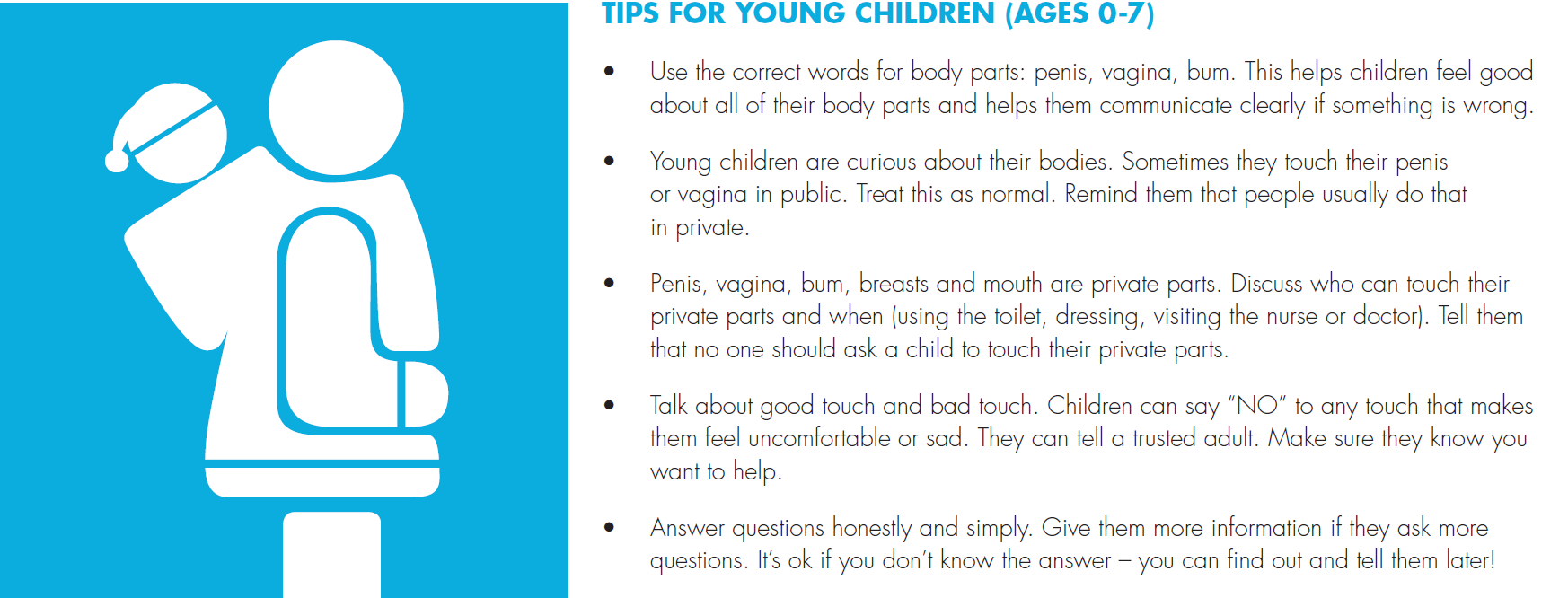 Ukiulgit 2min-7mun
Inuqangniqmi uvalu timivit hanalgutait uvalu hulidjutit.
Kia kahaktaaqtait, kakugu. Naunaiyattiaqhimalugit!
Ihuaqtut uvalu ihuangitut kahagaqniit. Uqautilugit uqaqlugit, ningalimaitutit, uvalu inmi pidjutigingitait.
Ilitagilugit uvalu atiqlugit mihingnautit.
Kiulugit apiqhuutit ayungnaitumik.
[Speaker Notes: Be specific.
It’s ok if mummy or daddy helps you wipe after you go to the bathroom.
It’s ok if the nurse or doctor needs to check your private parts, as long as mummy or daddy are there.
It’s ok if someone is helping you get dressed.
If someone asks you to touch their private parts, that’s not ok.
If you’re sleeping at a friend’s house, and someone wants to get into bed with you, that’s not ok.]
Ukiulgit 7min-12mun
Qanuq nutaganuat havaktauyut
Ilagiit ukpigiyait uvalu nigiugiyait
Havaklugit inmiknik nakurudjutiyuq
Iningninguqniq (ukiungit 8-9)
Nuliaqnikkut hiamitiqtut aaniagutit uvalu hingailaitkutit (ukiungit 10-12)
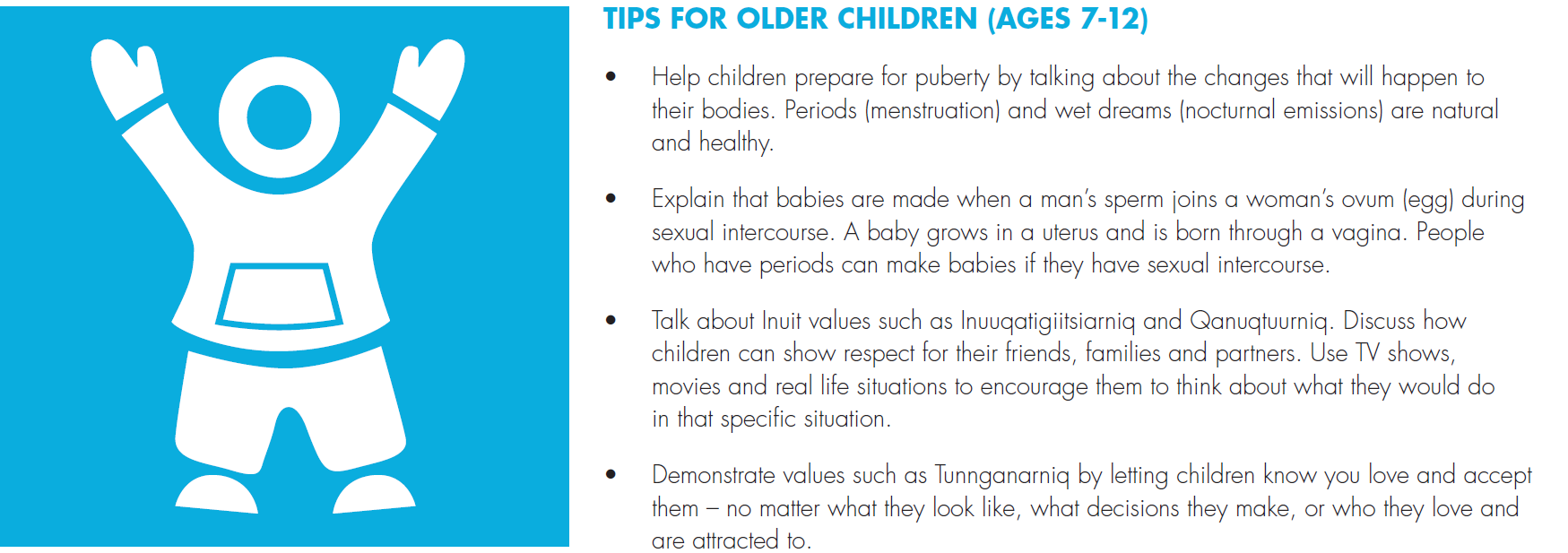 Ukiulgit 13min-18mun
Aulagutilugu uqaqatigiikniq
Amigaitunik naunaiyautinik - STIkut uvalu hingaiyailaitkutinik
Inuuhirittiarnikkut uvalu ihuuhiqluknikkut inuuqatigiikniq
Ihumaliuqnikkut Piliuqniq – naunaiqpiaqlugit!!
Havaklugit inmiknik nakurudjutiyuq
Akhuugutigilugu qayangnautit
Havakpalialiqlugit, ilauyut                    tuhaqtitinikkut
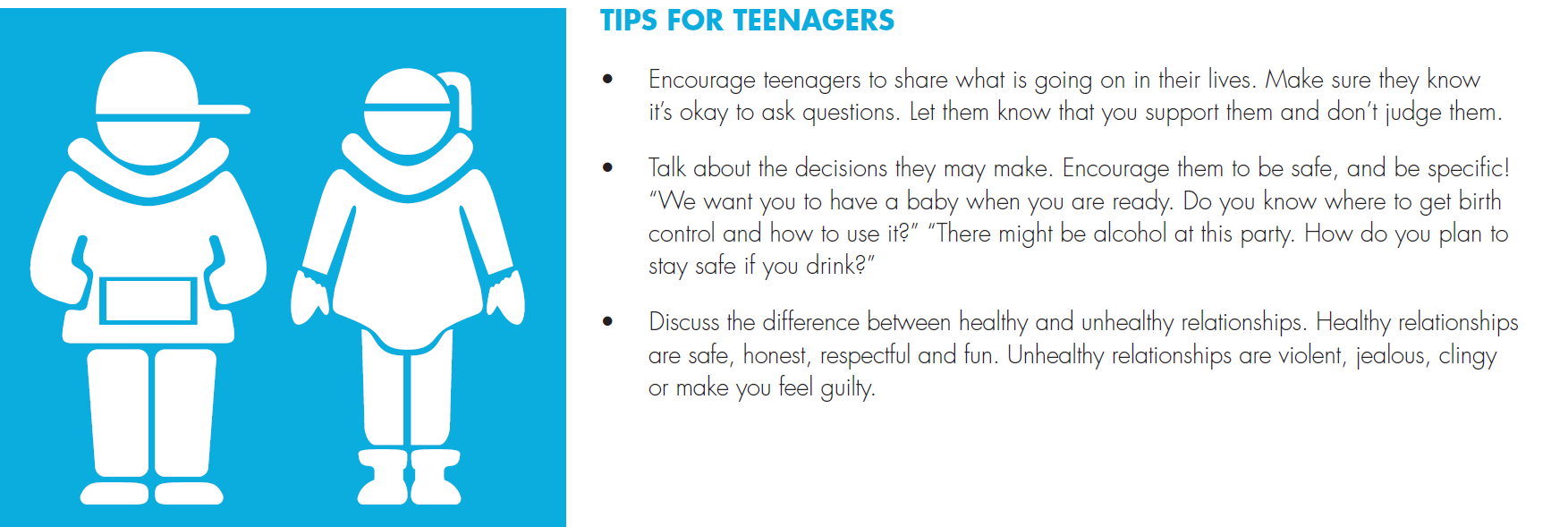 Munagidjutivut hapkua Nuliqinikkut Ilihaiyit
Ilihattiaqlugit ilauqatauyut
Ilihimaniq 
Ayuittukhaq 
Havaklugit qanurunaqtailidjutikhainik

Qanuq havangniaqavut?
Nakuutqiaq qanuq IlihaqtitiniqCHRtkut uqaqtut:
Ilitigilugit hunanik ilihmayagiiqhimayut
Pilugit quviahuutigilutik inmingnik – ilitagilugit nakuuniqhait!
Pilugit ihuaqtumik inuuhiinun
Tugaaqhimalugit nakuuniinun – ighinaqtuinaungitunik
Quviahuutikkut– iglamalukaaqtitlugit
Qungialiuqlutik/Pinguaqlutik
Unipkaaqlutik unipkaanik
Tughulauqlugit tainiit nakuuhiyaangani taiyaangini
Hanaugarnik Mikhuqhimayuniklu
Atuutit
Naalautikkut uvalu tiviikkut titirqanik titiraqlugit
piksasiut
Hulilukaaqlutik uvalu ulapqilutik
Uqaqatigiiklutik
Ayuittiaqhimayut katimayut – inmingnik ilihaqlutik!
Unipkaaqlutik
Ilihaidjutit
Piksanik
Katimayunut uqaqtiuyuq
Aulaaqlutik
Apiqhuutinun iliugaqvikhat
Apiqhuqhimaalugit ilauyut kangiqhiyaangini
Atugahat ilihaiyinun ilihaqtitiyut nuliaqnikkut aaniaqtailinikkut
Itquumayumik, angmaumayumik uvalu tungahuknaqtumik
Pihimalugu quviahuutikkut
Ihumaalukhimaitumik uqautinikkut ihuaqluangitpat
Atuqlugit Tiiviit, atuqtuuyat, piksasiut, tuhaadjutit uvalu inuuhiqmi atuqpiaqtauyut uqautigilugit.
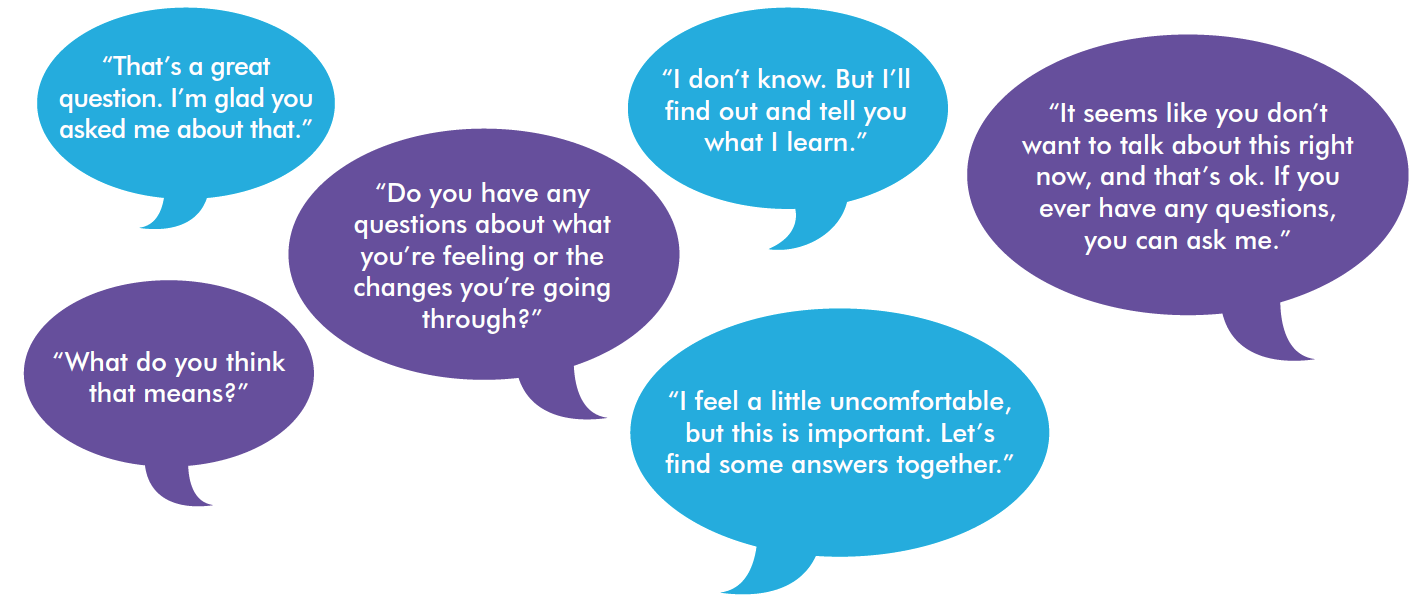 “Inuit itqaumalimaitait uqaqtatit uvaluuniin hulidjutitit. Itqaumaniaqtait mihingnautitik.”
Ayuqhautinun Kangiqhidjutiqaqlugit Ilihaidjutit
Nuliaqnikkut aaniatailinikkut ilihainiq qayangnaqtutut iniaqtuq attautinun kitut atuqhimayut nuliqinikkut ihuinaaqtauyunun. 
Ihumagiyauyut Atuqhimaagahat:
Pihimalutit qayangnautiqaqtumik ilauyunun anigaangata uvaluuniin ilauyaangini piyaghaqaqat
Apigilugit munaqhit uvaluuniin ihumaliqiyiit qauyihaiyit ilaulutik katimadjutini uvalu ikayuqhimaaqlugit 
Ilitagilugu tamna nuliaqnikkut hulidjutit uvalu uhup puungit atuqtauyut piumayaulualimaitut. Piqaqtuq ahiagut aaniaqtialinikkut ikikliyuumigiangani hanaqidjutikhat hapkununga qanuginiinun, ilauyut ihivgiuqhimaaqniq STI aaniagutinun uuktuutit.
Uqautigilugu pittiaqniq uvalu hiamitiqtailiniq hivungani attautit ilihaidjutit.
Takulugu “Nutaqqanun Nuliqinikkut Piniqlungniq - Kangiqhidjutikhat Ilihaiyinun” kangiqhitiagumaguvin pidjutainun uqautiginiit ihuinaagutikkut (www.irespectmyself.ca)
Ihumagilugu...
Apigilugu pittiaqtuq iningnikhaq qaitqulugu uvalu uqautigilugu uqagauyuq uqaqlugit pitquhikkut ilihimayait uvalu ukpigiyait.
Katimaqatigilugu iningnikhaq hivungani uqautigilugu uqagauyuq uvalu pilugu ihuaqtumik, ilauqaitigiiknikkut, uvalu pittiaqnikkut uqagahat ilihimayait. Ihumagilugit piqangniagungnaqhiyuq aaniqniqmik uvaluuniin ayuqhautmik uvani kangiqhidjutinik uqagauyuni.
Iningnikhaq anikpat, uqaqatigilugit katimayut mighaagun aadjikiiknigit uvalu aalakiingnigit qitqani pitquhikkut uvalu tadjamin ilihimaniit. Upalungaiyaqhimalutit kiudjutikhanik apiqhuutinun tikiniagutiqaqtumik, ilumuuqtumik, uvalu nutaanguqhimayunik kangiqhidjutinik.
Atuguminaqtut ikayuutit Ilihaiyaami Nuliaqnikkut Aaniaqtailinikkut
Ilihaqtut Angigutaat/Tungaviqaqtut Maligahat
Akhalutiqaqvik
Aliahuutmik ulapkipkailutit
Apiqhuutinun iliugaqvikhat
Nunliaqnikkut aaniaqtailinikkut ikayuutikhaq
www.irespectmyself.ca
ikayuutikhaq: Ilihaqtut Angigutaat/Tungaviqaqtut Maligahat
Tamaita apiqhuutit naamaktut, quyaginaq.
Inuk atuqhimayaminik unipkaaqqat iluani uuma igluap, hamaniitukhaq.
Ihumaliugutigihimaitumik – tamapta uvaptingni pidjutiqaqtugut uvalu ukpigiyaptingniklu.
Inuklugihuiqlugu.
ikayuutikhaq: Akhalutiqaqvik
Atuqlugu aghaluutiqaqvik piguvin uqagaungitumik apiqhuutmik uvaluuniin uqagauyumik 
Ikayuutauniaqtuq ahikuuqnaitkutikhaq
Titiraqlugit uqagaungitut apikhuutit/uqagauyut titiraqmun uvaluuniin titiraqvikmun – taimaali itqaumayaangni kiulugit vatiagu
Aliahuutmik ulapkipkailutit
Hapkua hulidjutit atuqtauyut hivungani katimadjutinik “aliahuutmik ulapkipkailutit”, ilitugipkaqlugu ilihaqtaghaq qayagiyumik, uvalu angikliyuumiqlugu quvianaqtumik.
Aliahuutmik ulapkipkailutit ihumagiyauyut paqtituniaqtut uvani: http://www.iwtc.org/ideas/10_games.pdf
ikayuutikhaq: Apiqhuutinun iliugaqvikhat
Tunihilutit piyaghanik ilauyunun apiqhuqvikhainik ilitugidjutaitumik.
Ilihimainalimaitatit kiudjutit tamainun- Kiuhimaitumik apiqhuutit talvangaqpiaq!
Havakvingnungaulutit, upalungaiyaqlugit kiudjutighatit, uvalu utiffaaqlugit apiqhuutit uqautigiyaangani kiudjutit.
Kiulugit apiqhuutit naunaitumik, hivumuugutiqaqtunik uvalu itquumayumik.
[Speaker Notes: Ask everyone to submit a question]
ikayuutikhaq: Apiqhuutinun iliugaqvikhat
Piqaqtuq hitamanik qanuginiinik apiqhuutinik
Apiqhuutit kangiqhidjutikkut
“Naamaktpinga?”
Ukpigiyait [ihimayut/angutikkut qiniqhiayut
Qugluknikkut apiqhuutit (apiqhuutauluaqpaktut kangiqhidjutikhainik)
ikayuutikhaq: Apiqhuutinun iliugaqvikhat
Kiugiaqangitatit apiqhuutit tapkua:
nuliqinikkuungitut
Ilingnun pihimayut, inuuhingnun, uvaluuniin mighaagun nuliqidjutikkut
Ahikuuqtut puqtuniitigut aktilaangit 
Mighaagun hugadjat
Tapkua ilitugilimaitatit
ikayuutikhaq: Nunliaqnikkut aaniaqtailinikkut ikayuutikhaq
Timikkut ihuaqtut atugahat (uhuk, uvalu uttuk) – uuktuqhimaagahat iliugaqniit uhup puungit!
Imingayut ilgaat – hapkununga ilihaqtunun tautugiangani qanuq ayungnaqtuq iliugagiami imingabluni
Iliugaqhimavalaat “kumait” – hulidjutikhaq ilihagaghaq mighaagun aalakiit aaniagutit STImun
Taiguanuin
Qungiat qibliqtut, Qaungiagutit
2 tutquumaviit – attauhiq hulidkutikkut atugahanik, piksasiut, uvalu qungiagutinun qungiagut, attauhiq humi Rosie Kagak tautuktitiyuq qanuq atugiangani ikayuutit
Tamaita CHRtkut piqaqtut nuliaqnikkut aaniaqtailinikkut ikayuutikhanik ilait ilihaqviit piqaqtut
Ikayuutikhaq: www.irespectmyself.ca
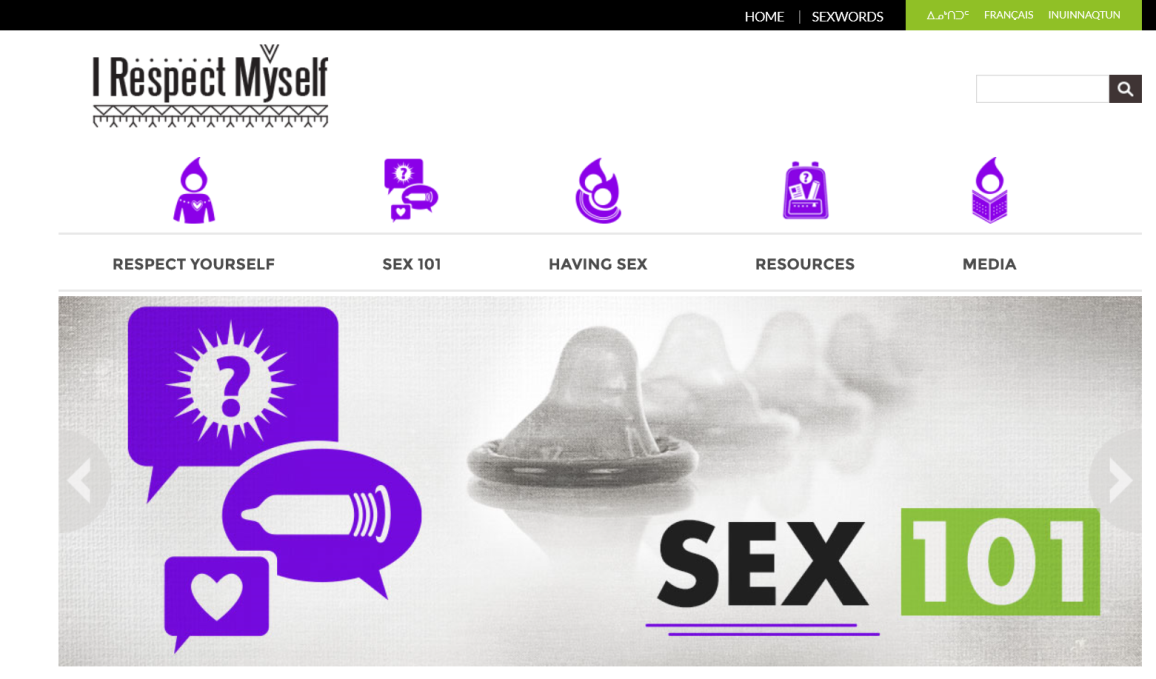 Kangiqhidjutit
Ikayuutikhat
Ilihaidjutikkut upalungaiyautit
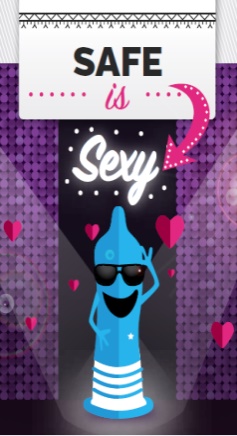 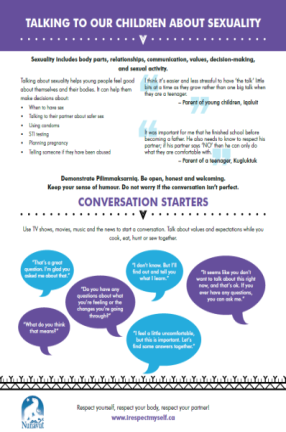 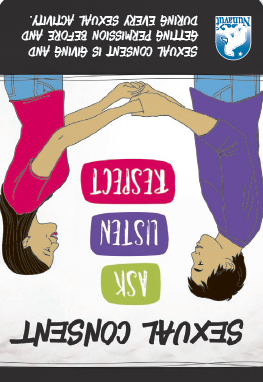 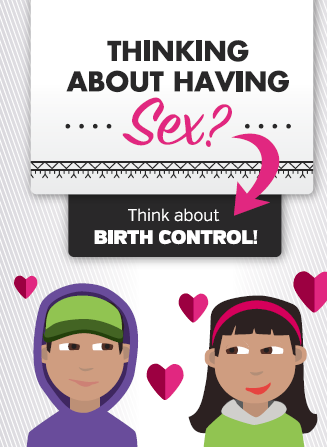 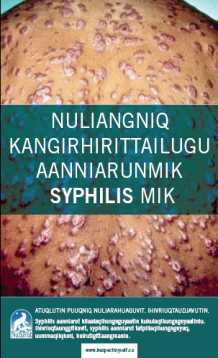 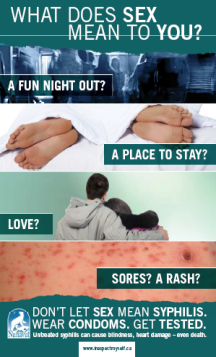 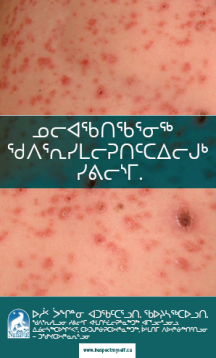 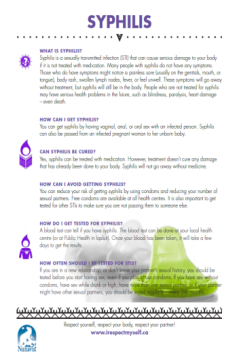 Ikayuutikhat
Hivumut ilihaidjutit
Albertami Katimayiit hapkununga Aghuugutikkut Nuliaqnikkut Aaniaqtailinikku: Qagitauyakkut Katimaqyuagutit haffumunga Nuliaqnikkut Aaniaqtailinikkut Ilihaiyit http://www.aspsh.ca/#!online-workshops/c191s 
Iliugaqlugu nuliaqnikkut kinguanun Tamatkiumayumut Niliqinikkut Ilihaidjutinun: Piliuqniq pidjutighanun hapkununga pilaagutinun pihimayut, nuliaqnikkut ihuaqtumik upautinikhaq
Hulidjutit haffumunga ilihaidjutikhanun nuliaqnikkut aaniaqtailinikkut
Ulapqidjutit ilihaidjutikhat nutaqqanun nutaganigutikhanun aaniaqtailinikkut http://www.iwtc.org/ideas/10_games.pdf
Pidjutigiyauyuq Nuliaqnikkut Ilihaidjutikkut Ulapqidjutit http://www.fluidexchange.org/uploads/1/9/1/4/19148883/embodied_games_-_karenbkchan.pdf